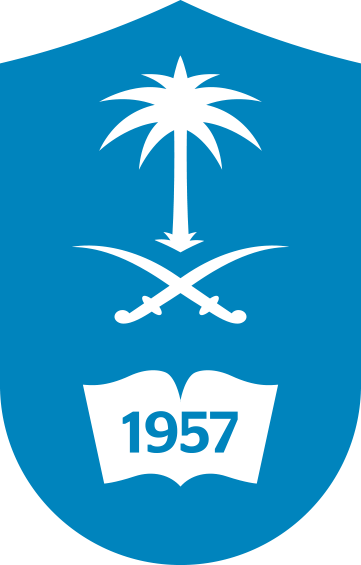 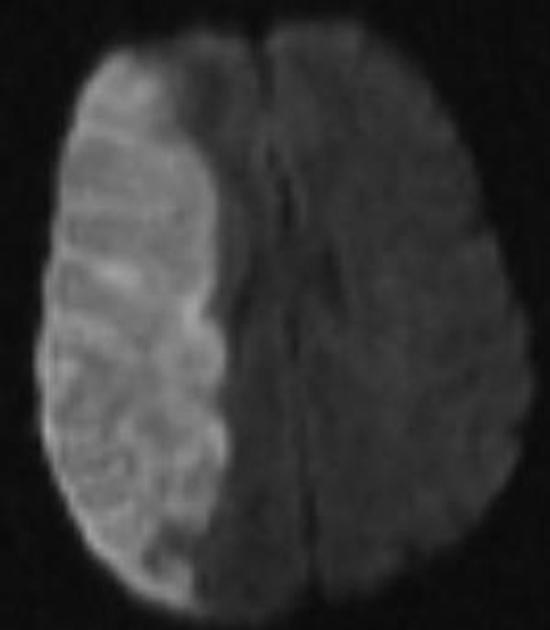 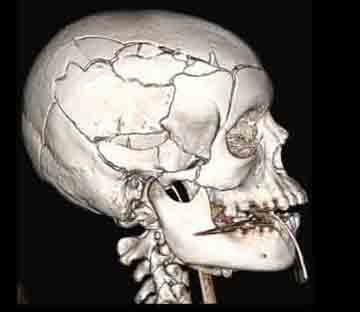 Radiology of Common Brain Diseases (RAD366)
Fahad Essbaiheen, MBBS, FRCPC, DABR
Interventional & Diagnostic Neuroradiologist
King Saud University Medical City
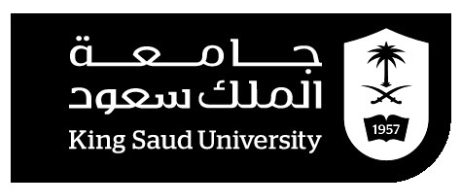 Objectives
Learn about:
Intracranial hemorrhage.
Brain ischemia.
Intracranial tumors.
Intracranial infections.
Anatomy:
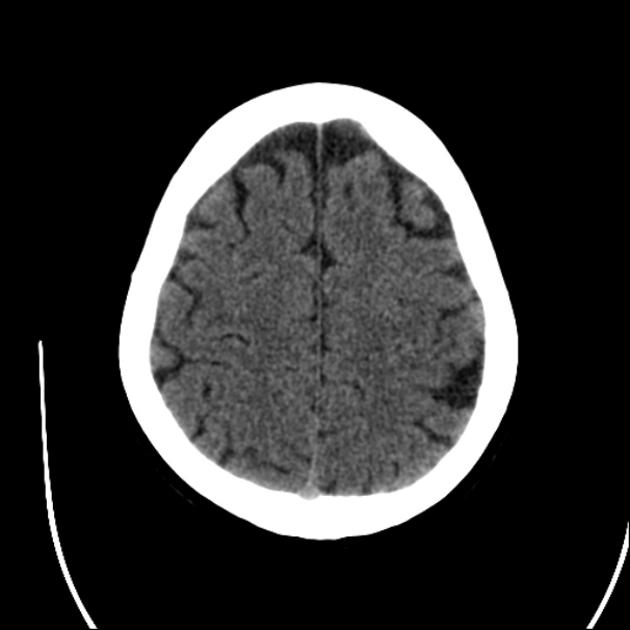 Gyrus
Frontal lobe
Cerebral sulci
Parietal lobe
Anatomy:
Frontal lobe
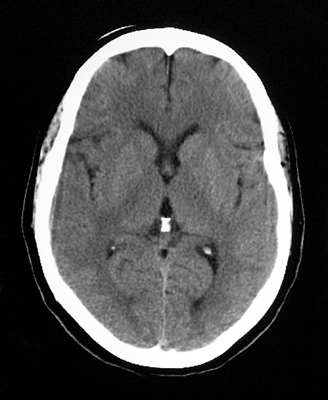 Temporal lobe
Occipital lobe
Anatomy:
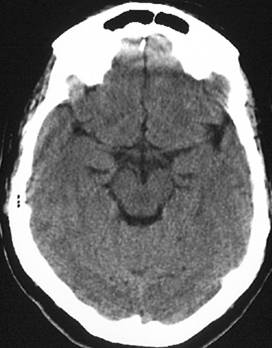 Midbrain
Basal cistern
Cerebellum (vermis)
Anatomy:
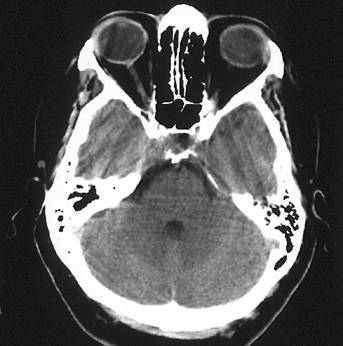 Pons
Cerebellum
Anatomy:
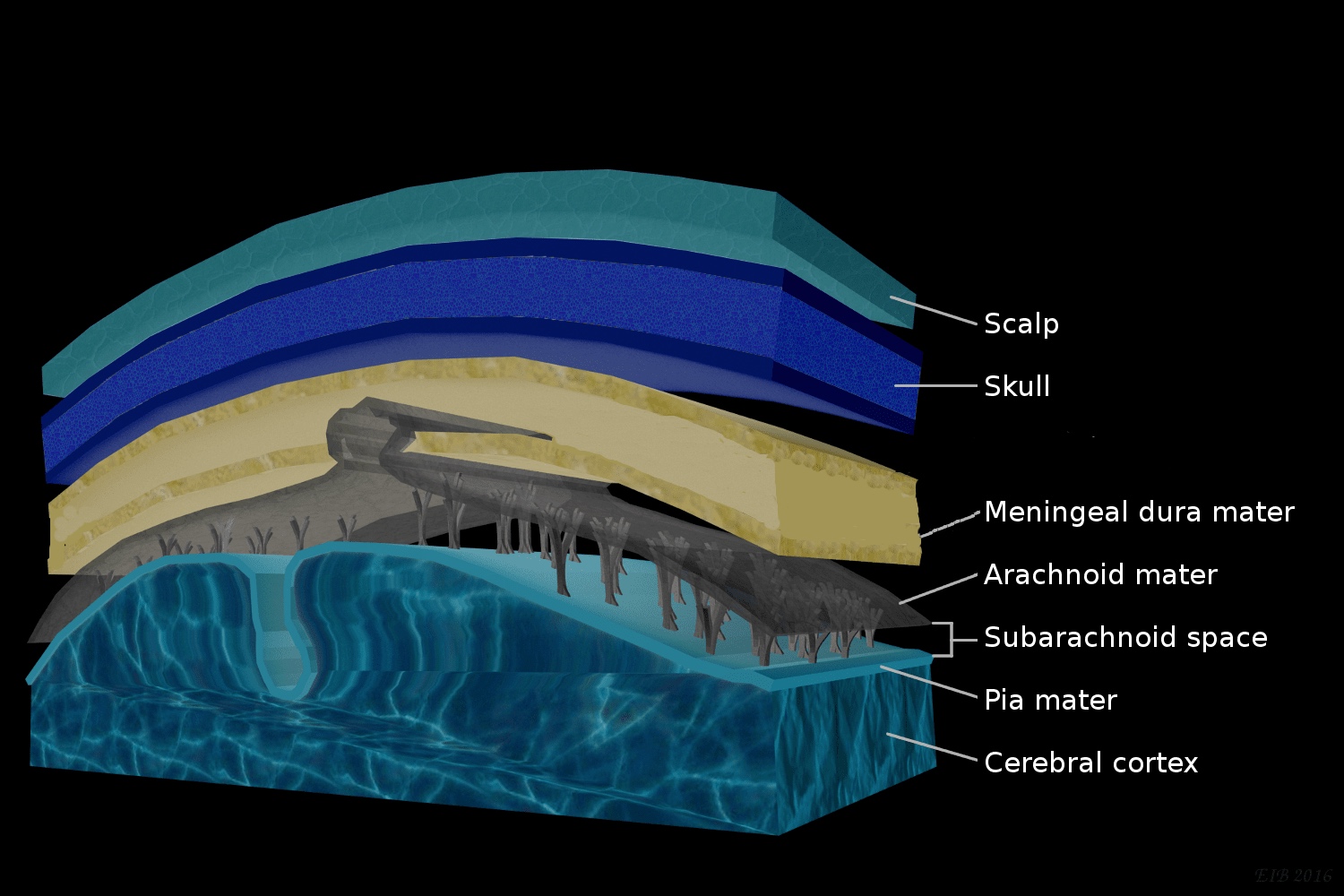 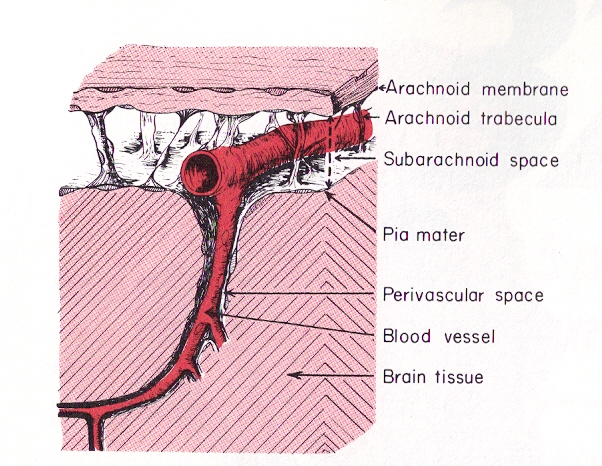 Windowing:
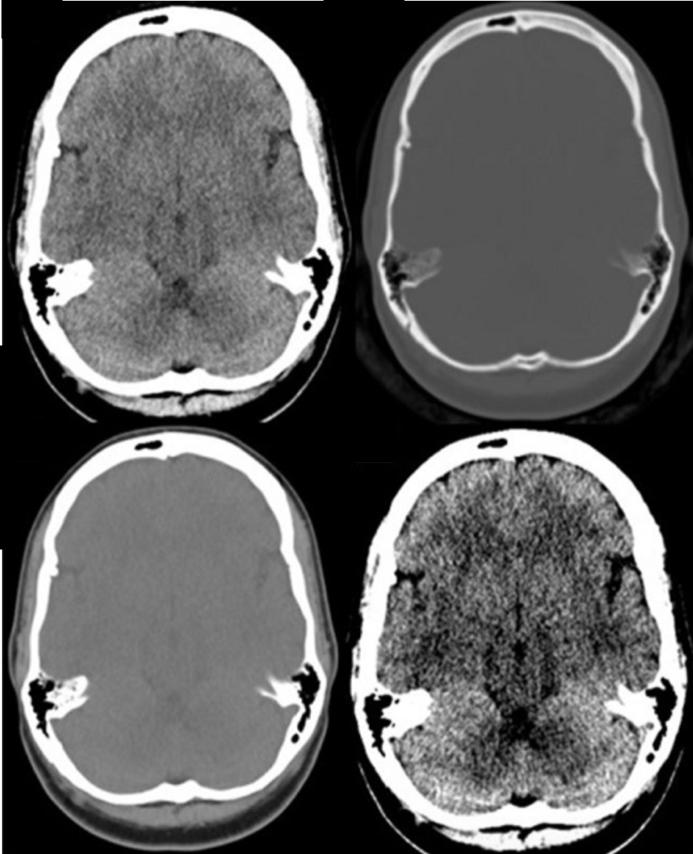 Bone window
(W 3000, L 500)
Brain window
(W 80, L 40)
Subdural / soft tissue window
(W 260, L 80)
Stroke window
(W 40, L 40)
Windowing:
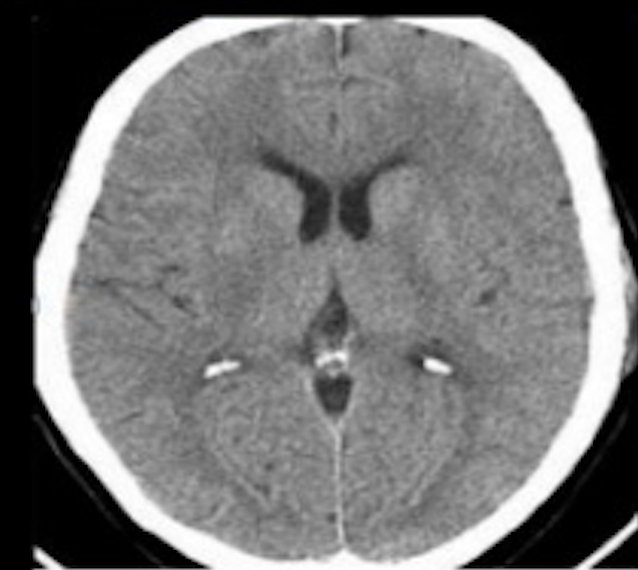 Stroke window
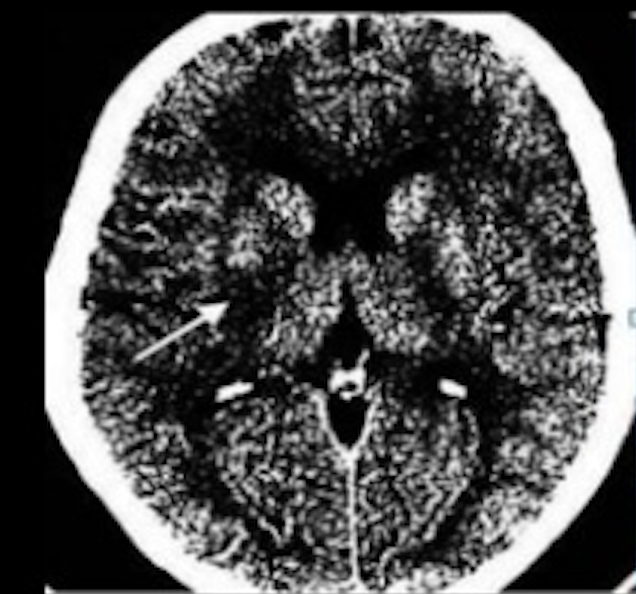 Brain window
Infarct
Windowing:
Brain window
Bone window
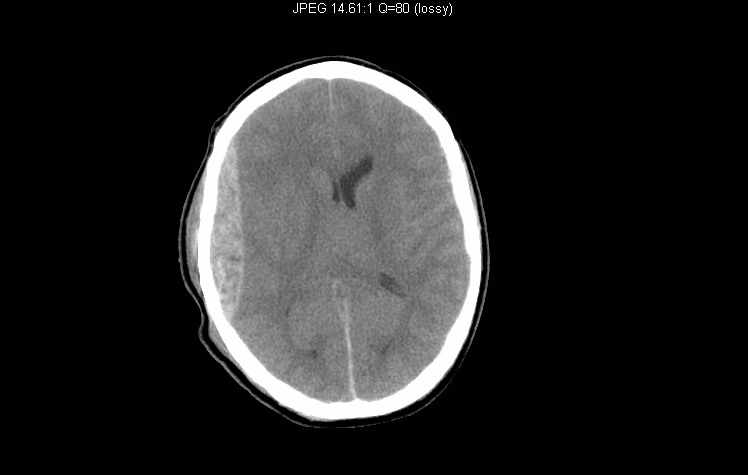 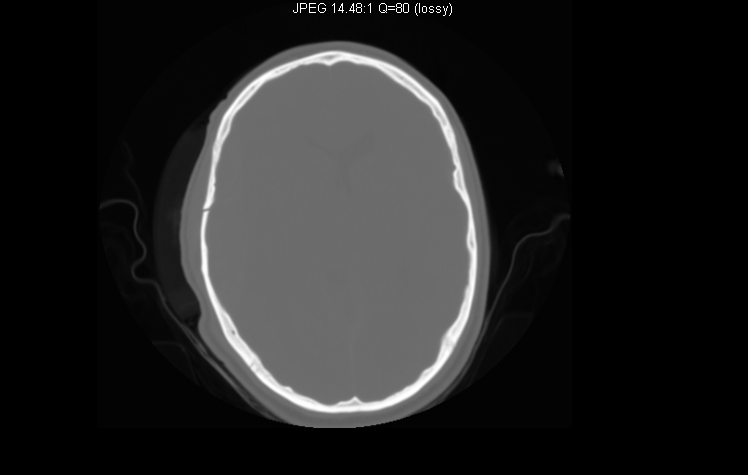 Fracture
Acute epidural hemorrhage
Windowing:
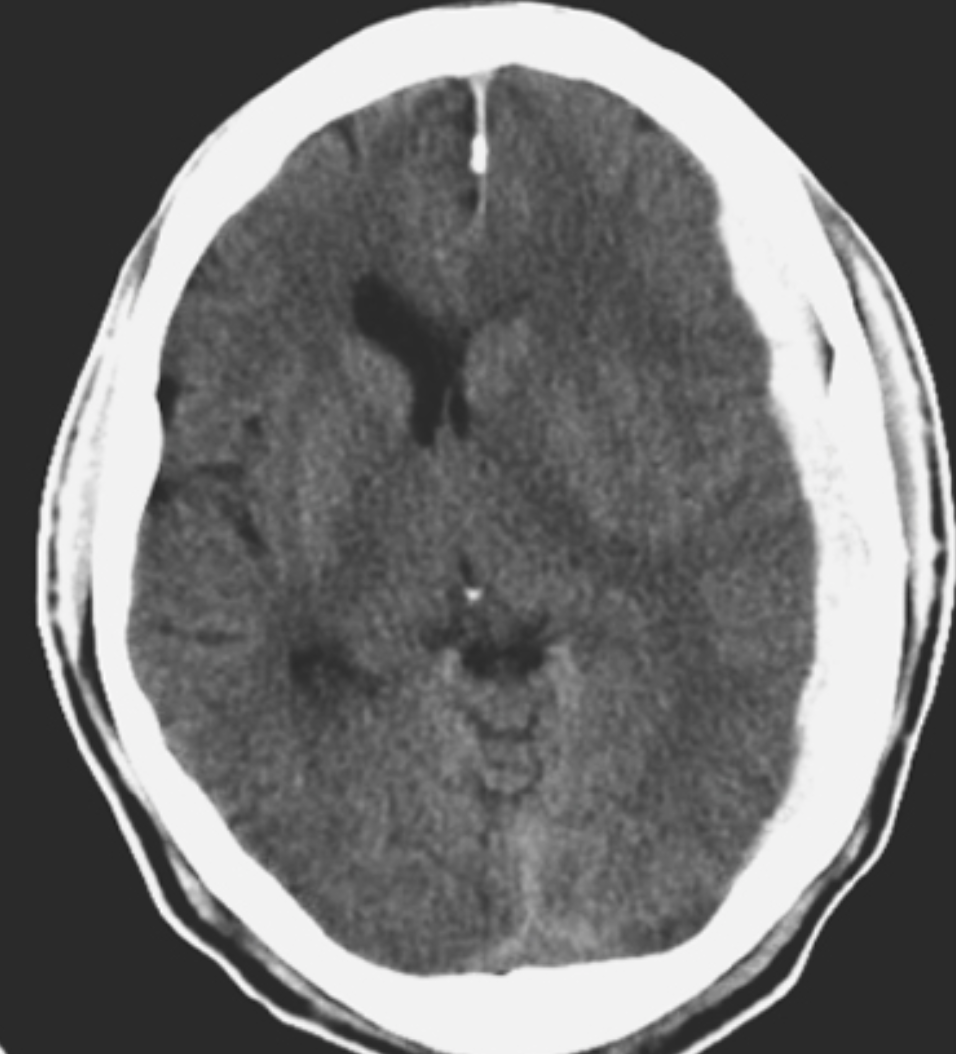 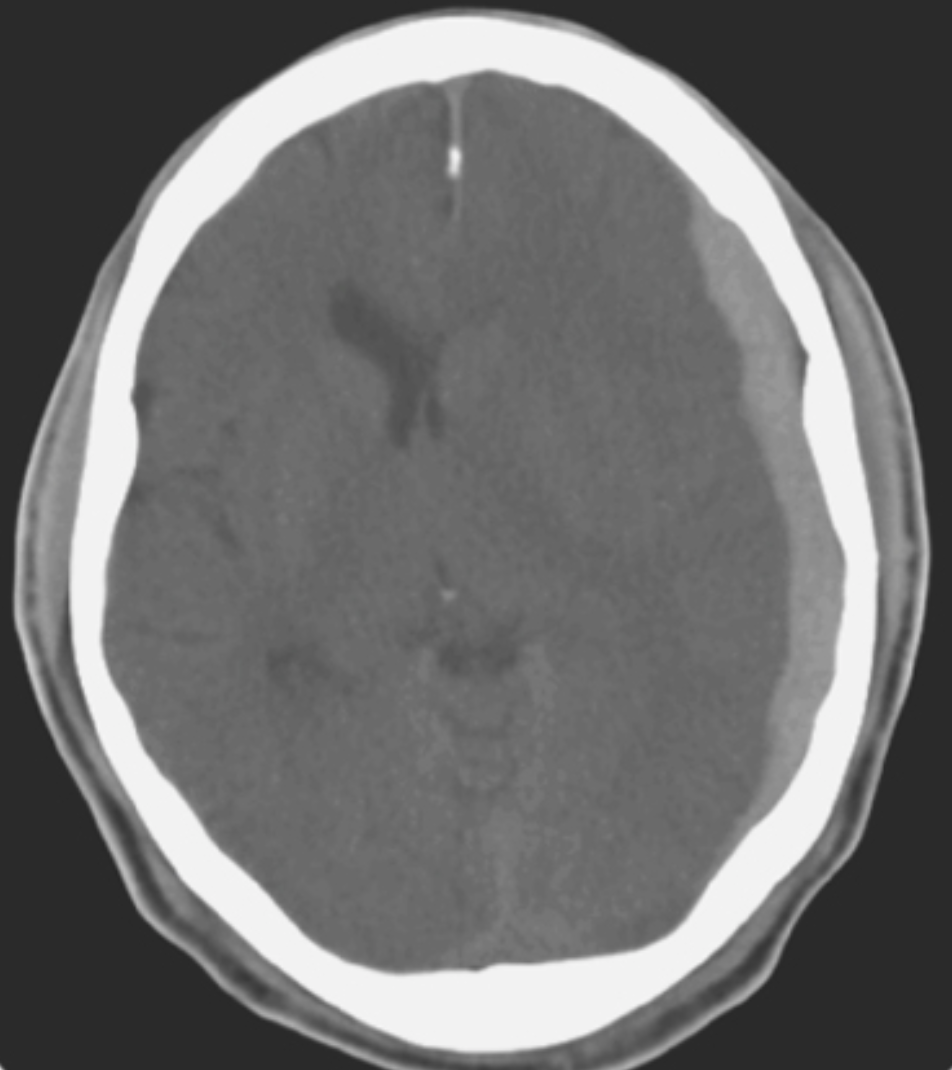 SDH
Brain window
Subdural / soft tissue window
Intracranial Hemorrhage
Intracranial Hemorrhage
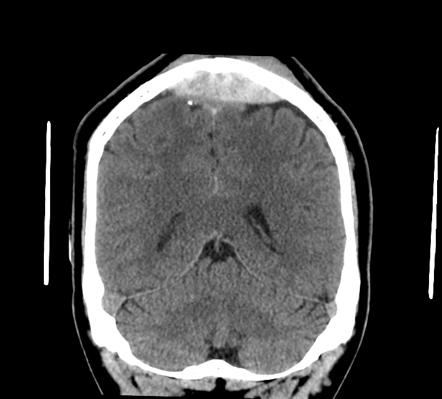 Epidural hematoma:
Lentiform collection between the dura and skull.
Almost always traumatic.
Associated with skull fracture.
Typically arterial in nature, MMA mostly but could be from venous sinuses.
It doesn’t crosses sutures but crosses midline.
EDH
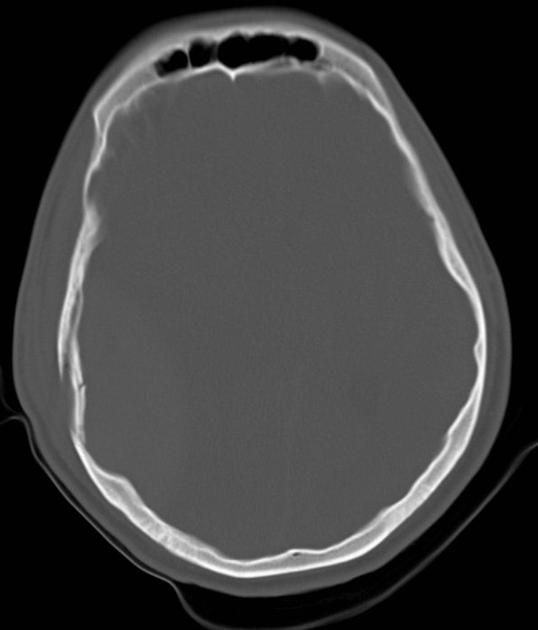 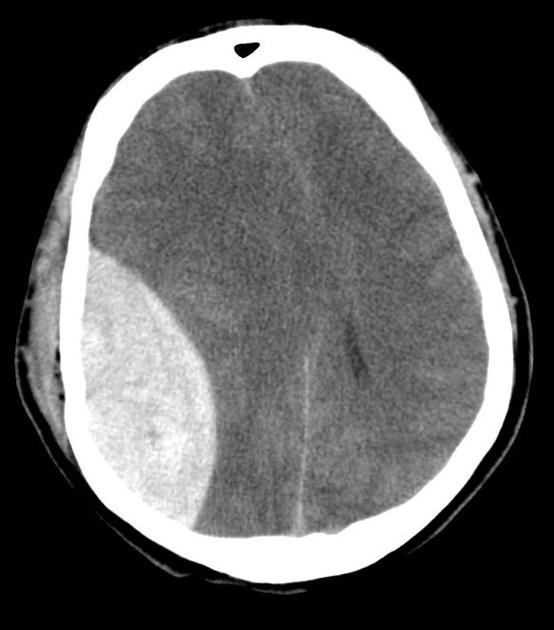 Skull fracture
Acute epidural hematoma
Intracranial Hemorrhage
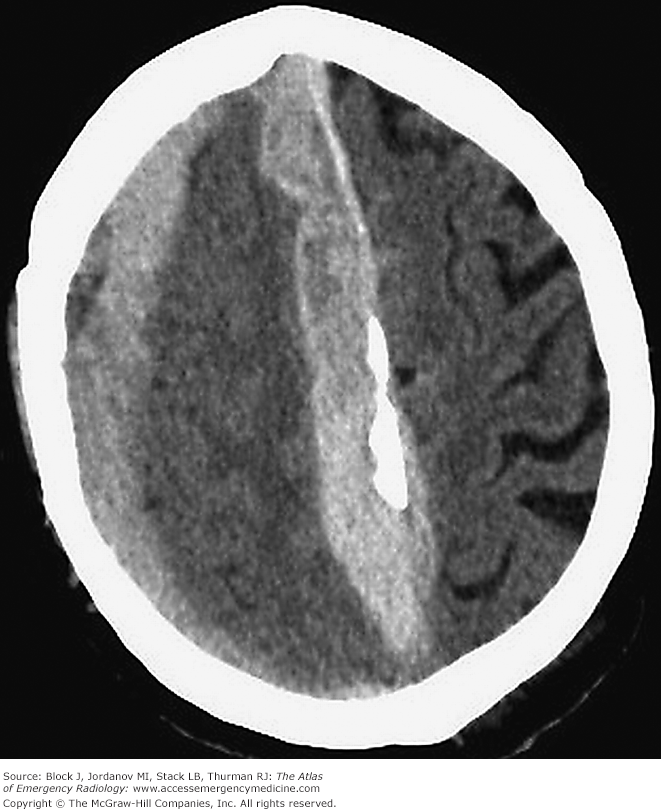 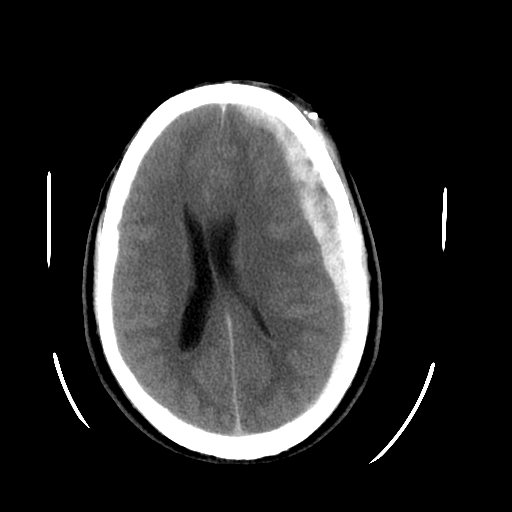 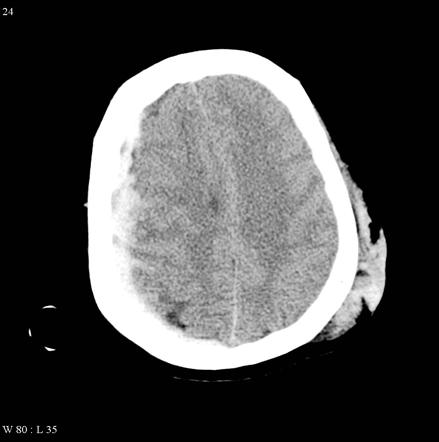 Subdural hematoma:
Crescentic collection between the dura and arachnoid.
Usually caused by trauma.
Typically venous in nature.
It does not cross midline.
Acute SDH
SDH vs EDH
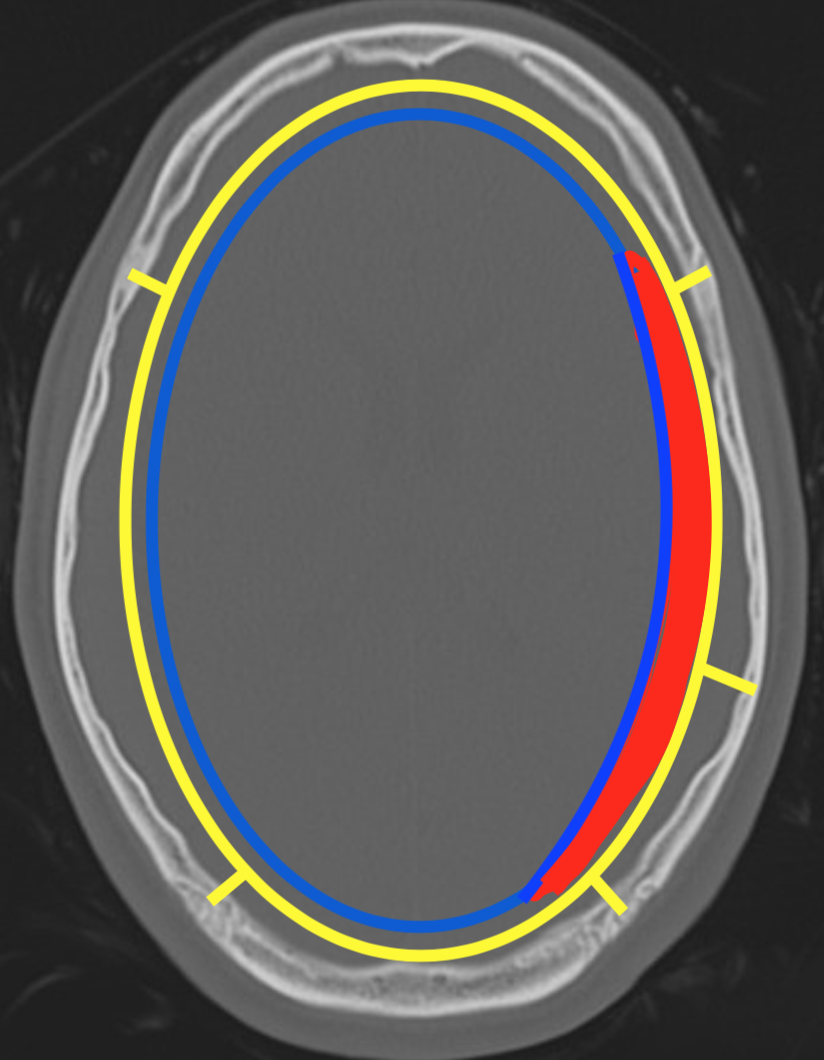 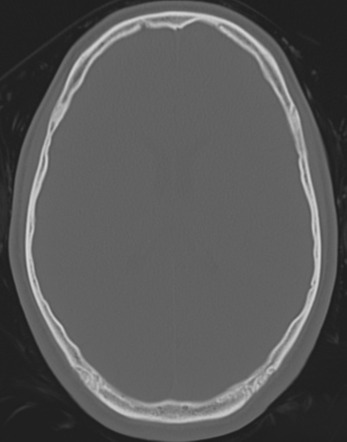 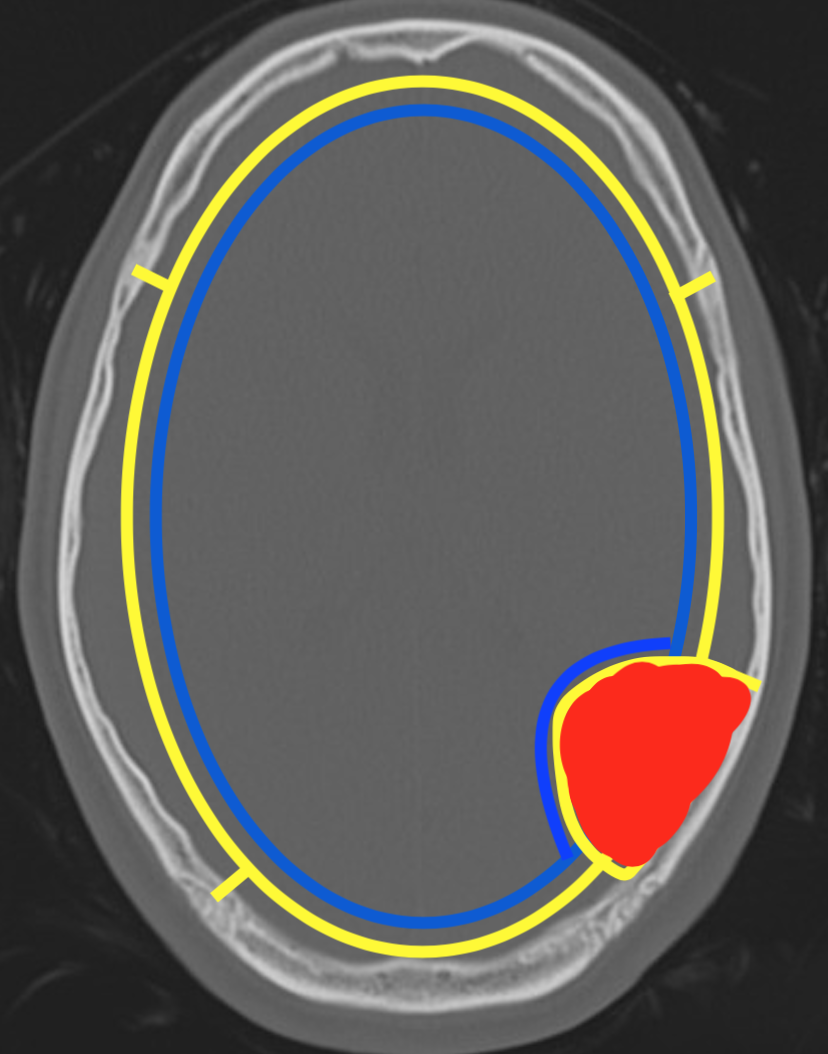 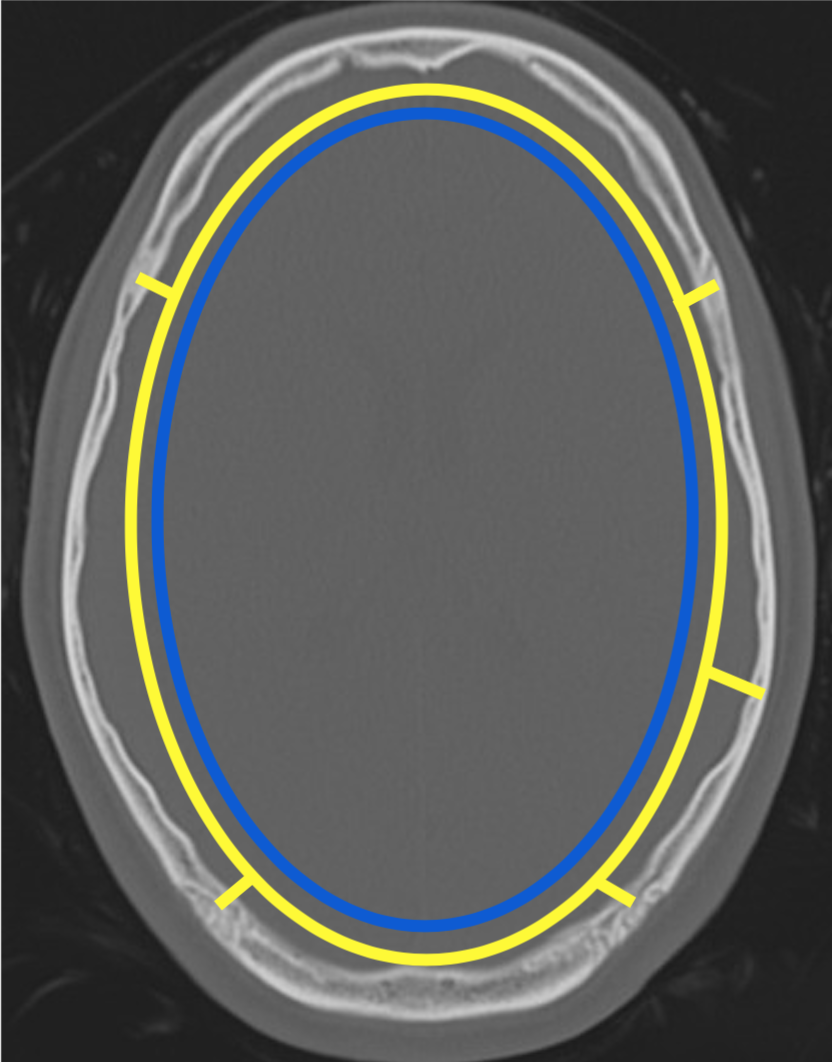 DURA
ARACHNOID
Intracranial Hemorrhage
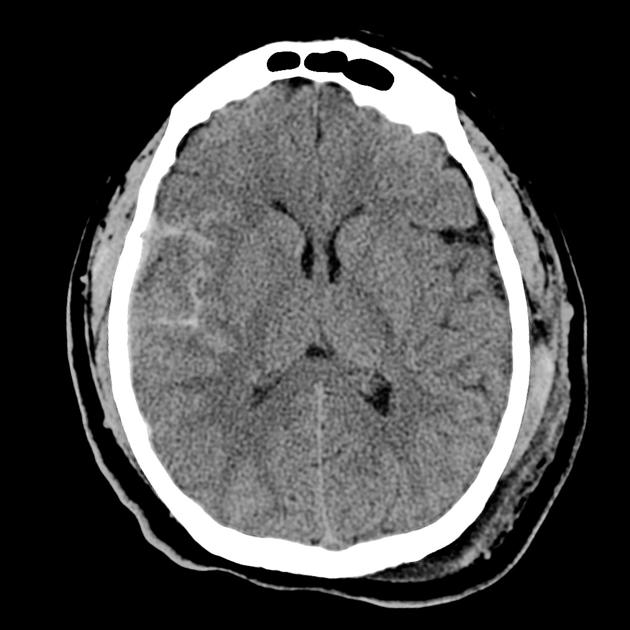 Subarachnoid hemorrhage:
Collects between the arachnoid and pia.
Trauma is the most common cause of subarachnoid hemorrhage (SAH).
Aneurysm rupture is the most common cause of non-traumatic SAH.
No cause of SAH is seen in up to 20% of cases.
Clinically, non-traumatic SAH presents with thunderclap headache and meningismus.
SAH
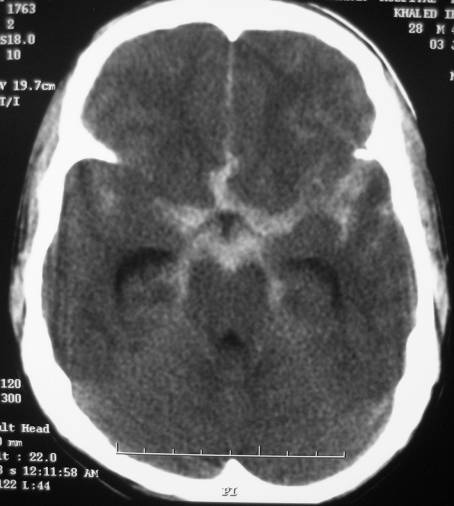 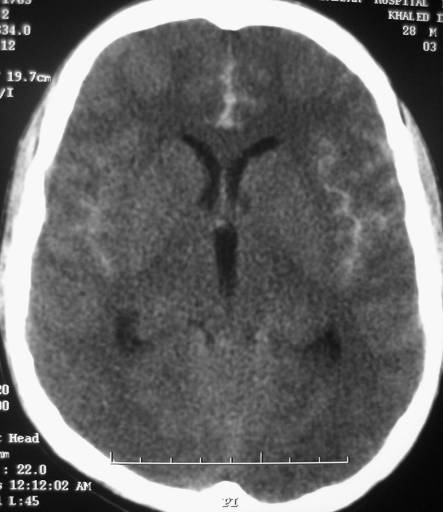 Aneurysmal SAH
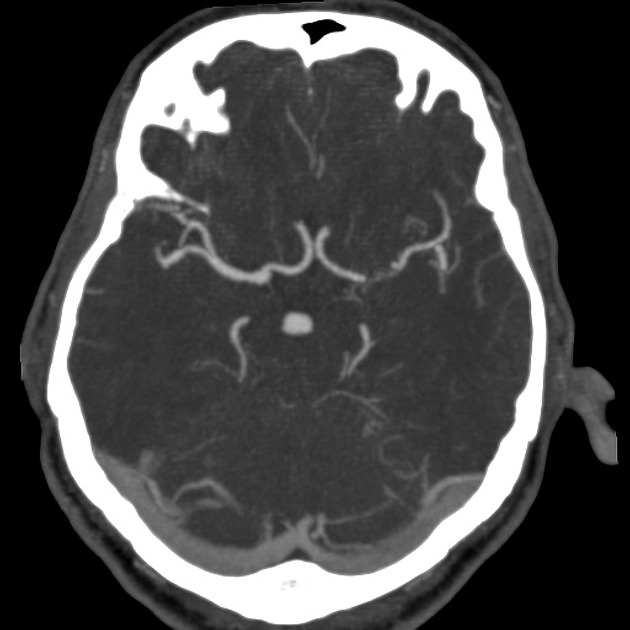 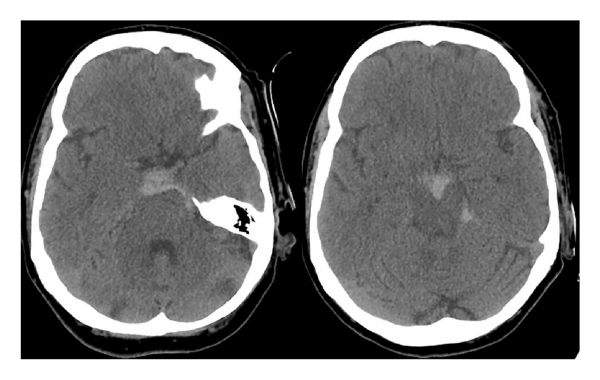 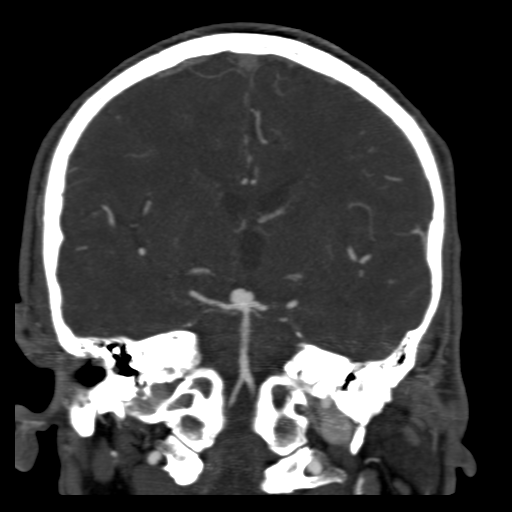 Basilar tip aneurysm (5% of aneurysms)
Aneurysmal SAH
Treatment of intracranial aneurysms
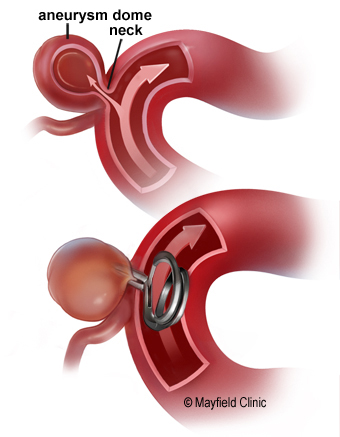 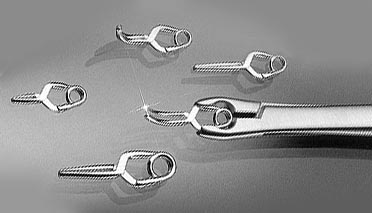 Surgical clipping
Aneurysmal SAH
Endovascular treatment of intracranial aneurysms
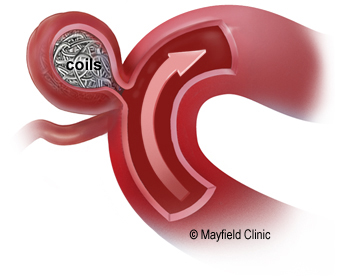 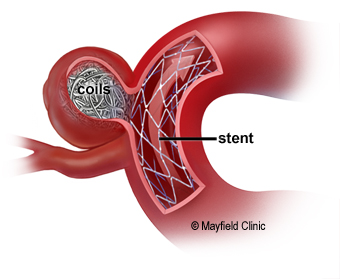 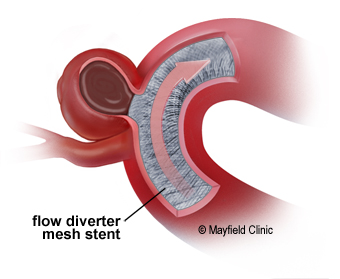 Stent-assisted coiling
Flow diverter stenting
Coiling
Aneurysmal SAH
Endovascular treatment of intracranial aneurysms
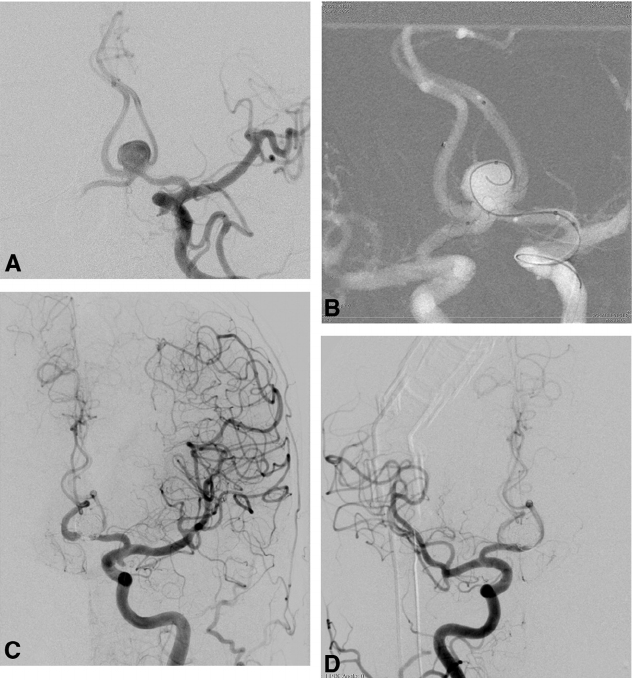 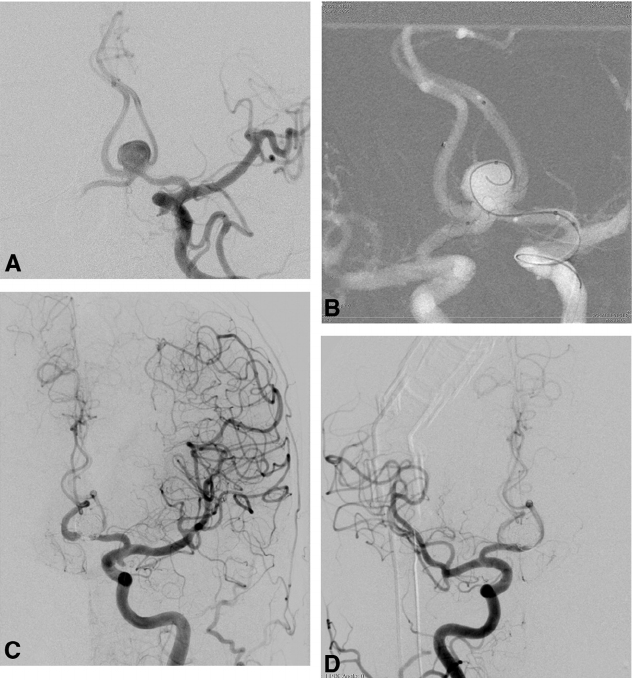 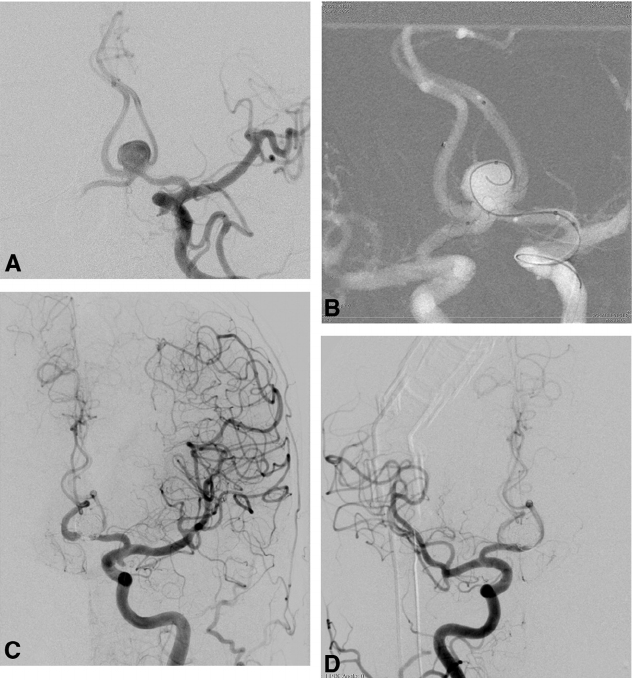 Before
During
After
Intraventricular hemorrhage
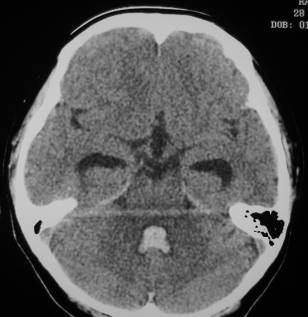 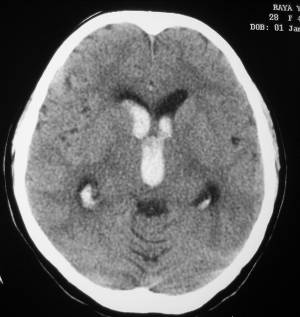 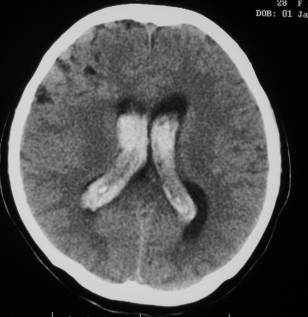 Intraventricular hemorrhage
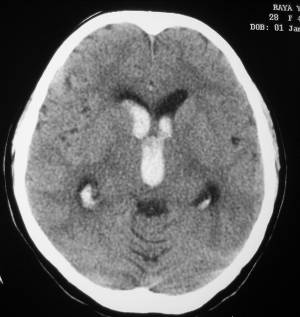 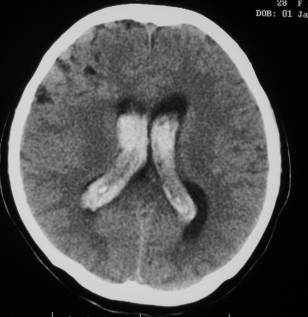 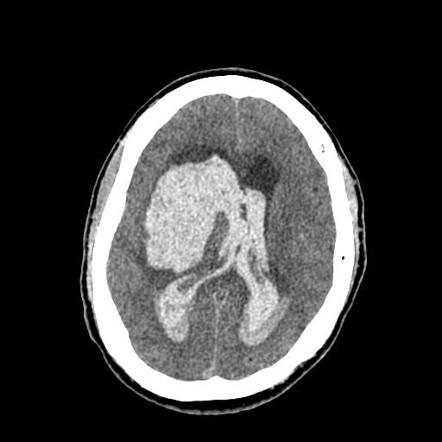 Intraventricular hemorrhage:
Can be Primary:
Hypertension.
AVM malformations.
Anticoagulation.
Intraventricular tumor.
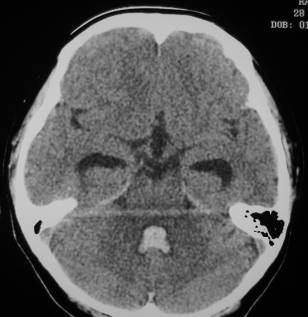 Or Secondary:
Intraparenchymal.
SAH.
Parenchymal hemorrhage
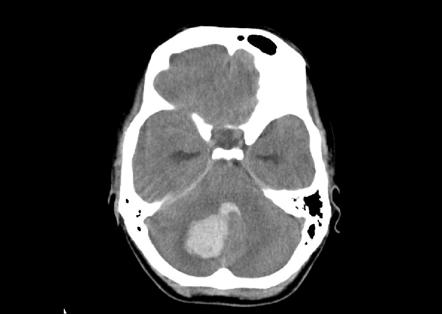 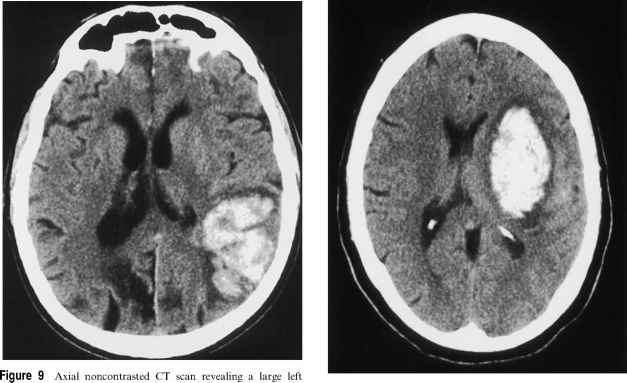 Can be caused by trauma
Other causes include:
Hypertension.
AVM malformations.
Cerebral amyloid angiopathy.
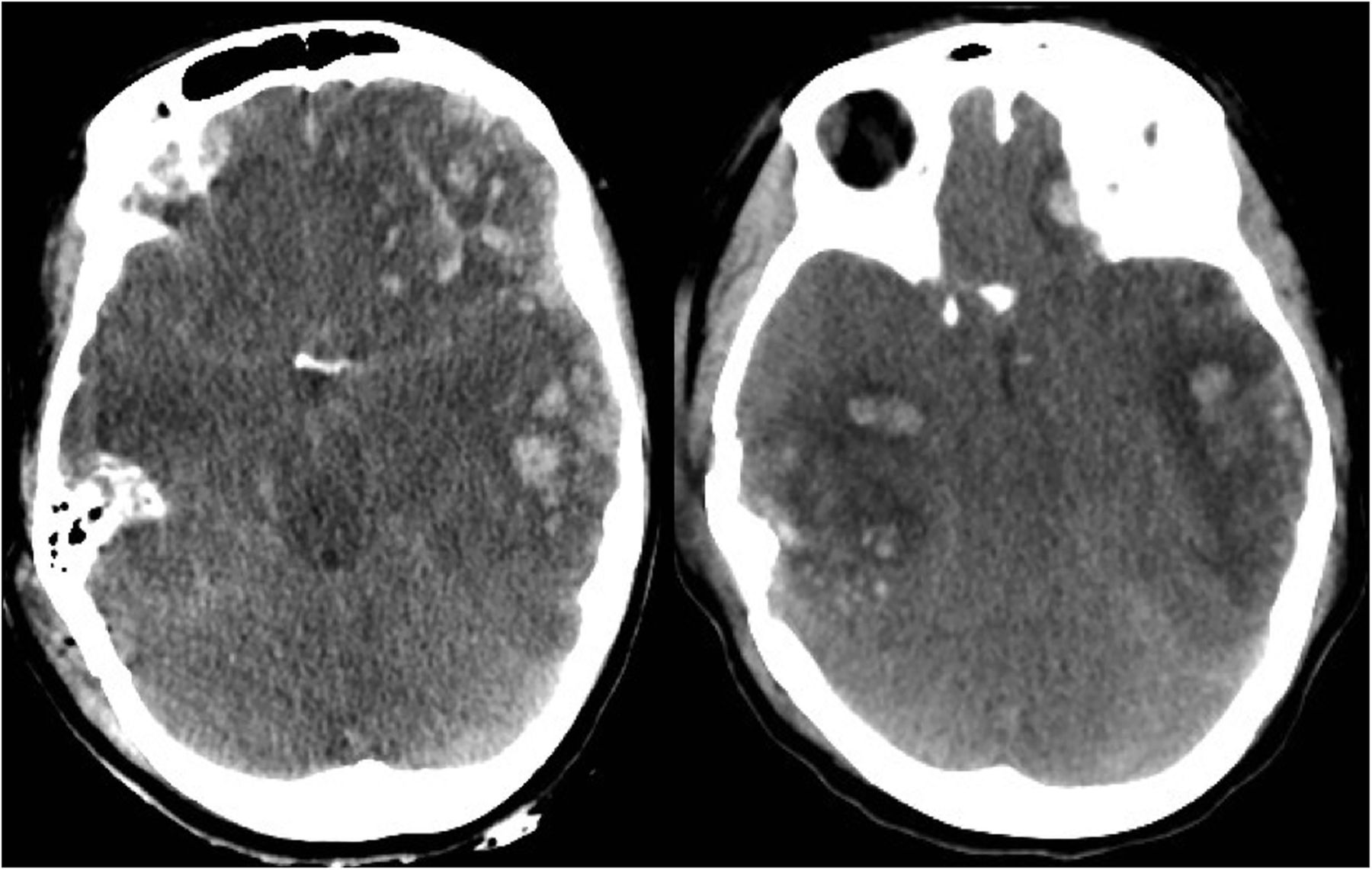 Intracranial Hemorrhage
Complication:
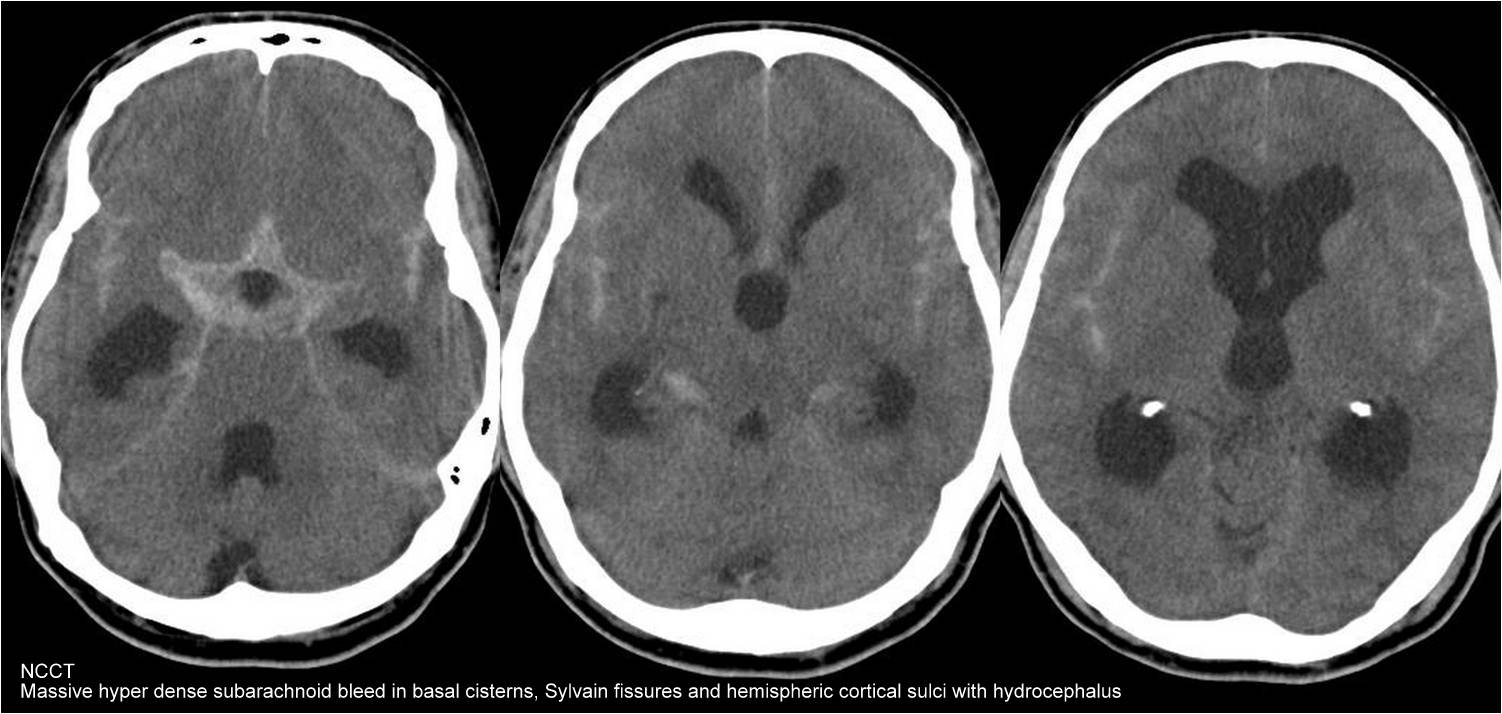 Acute hydrocephalus
Brain Ischemia
Ischemic stroke
What will you see on head CT immediately after and ischemic stroke?
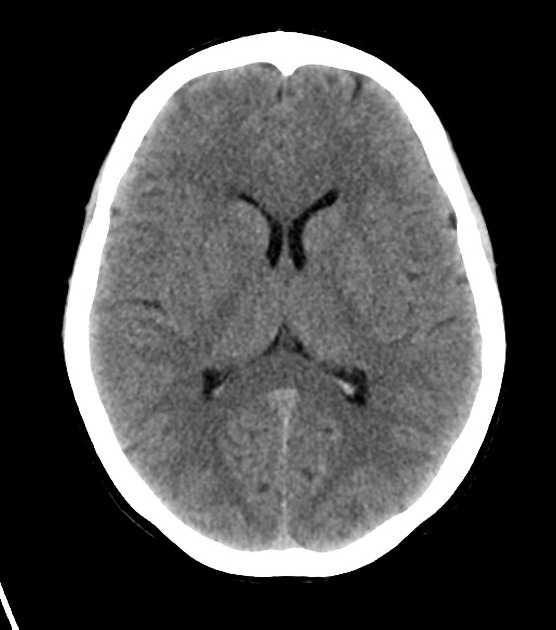 Normal head CT
Ischemic stroke
What will you see on head CT in the HYPERACUTE phase?
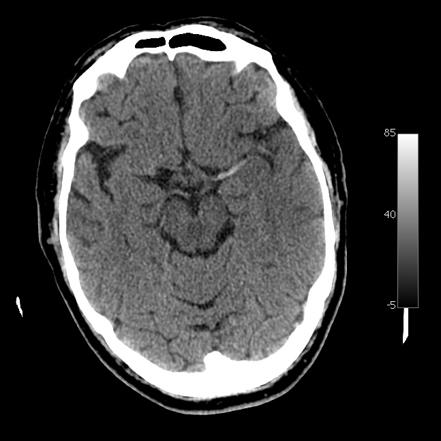 Hyperdense sign
Ischemic stroke
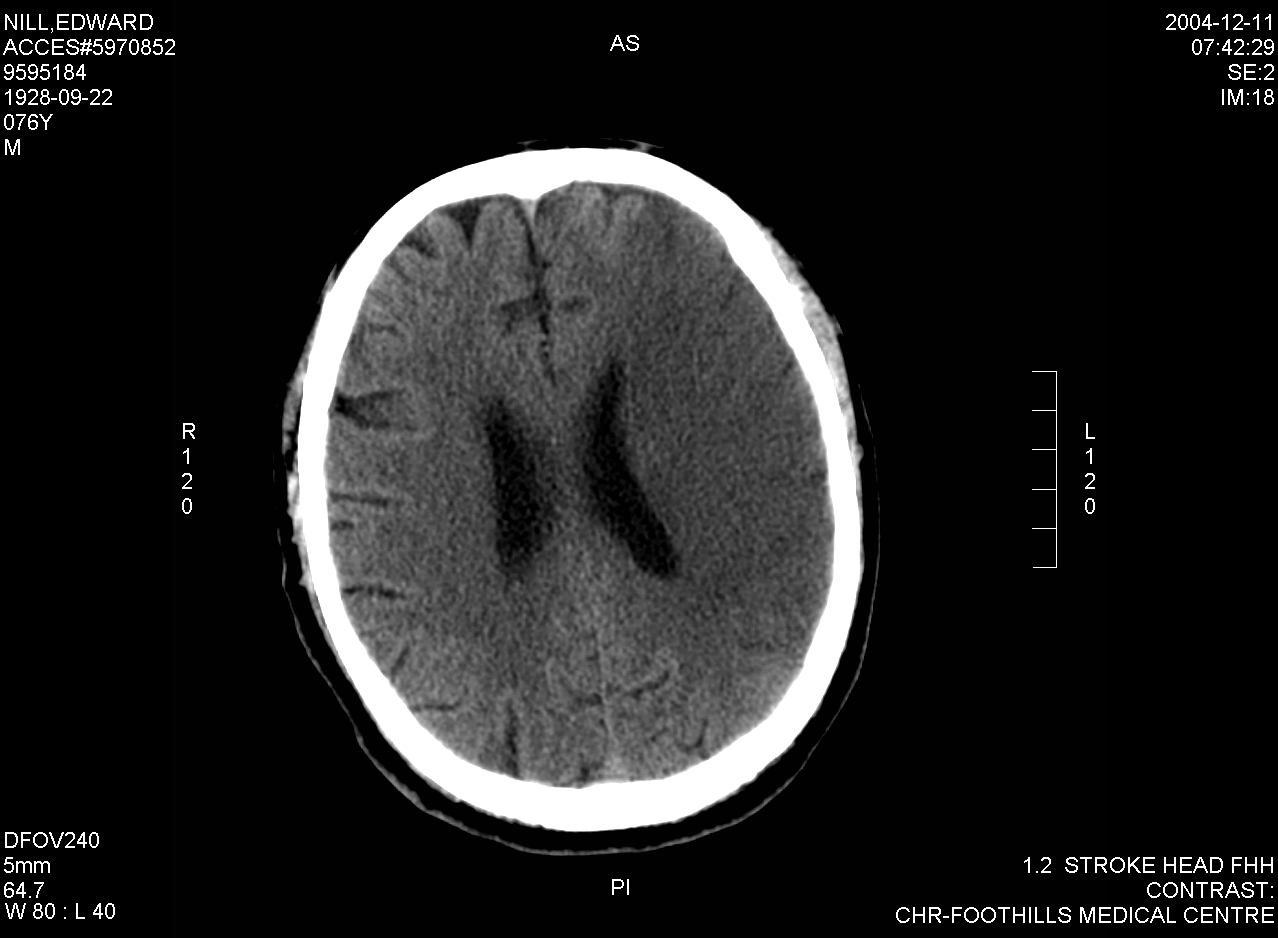 Middle cerebral artery
[Speaker Notes: Rule out ICH and large stroke]
Ischemic stroke
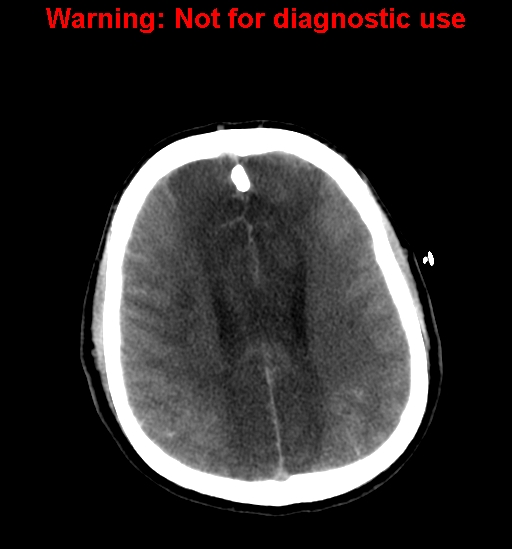 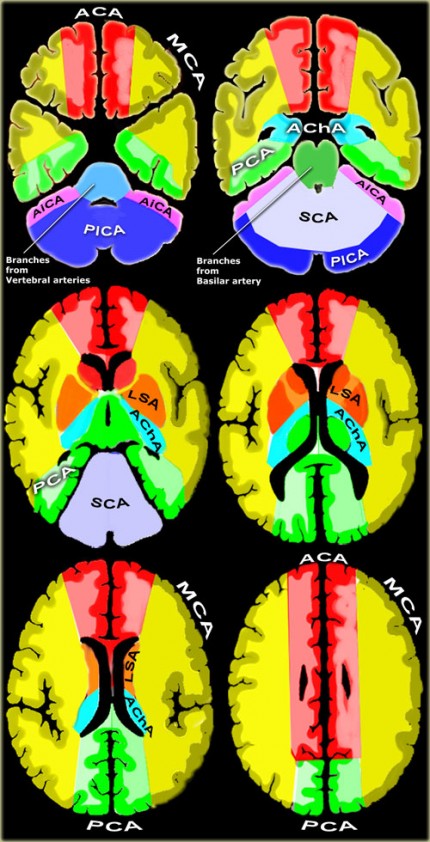 ACA
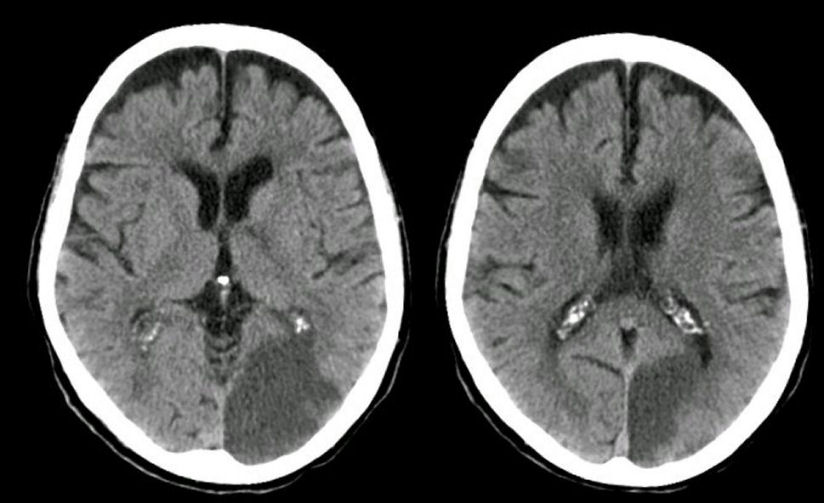 PCA
http://www.radiologyassistant.nl
Ischemic stroke
Where is the stroke?
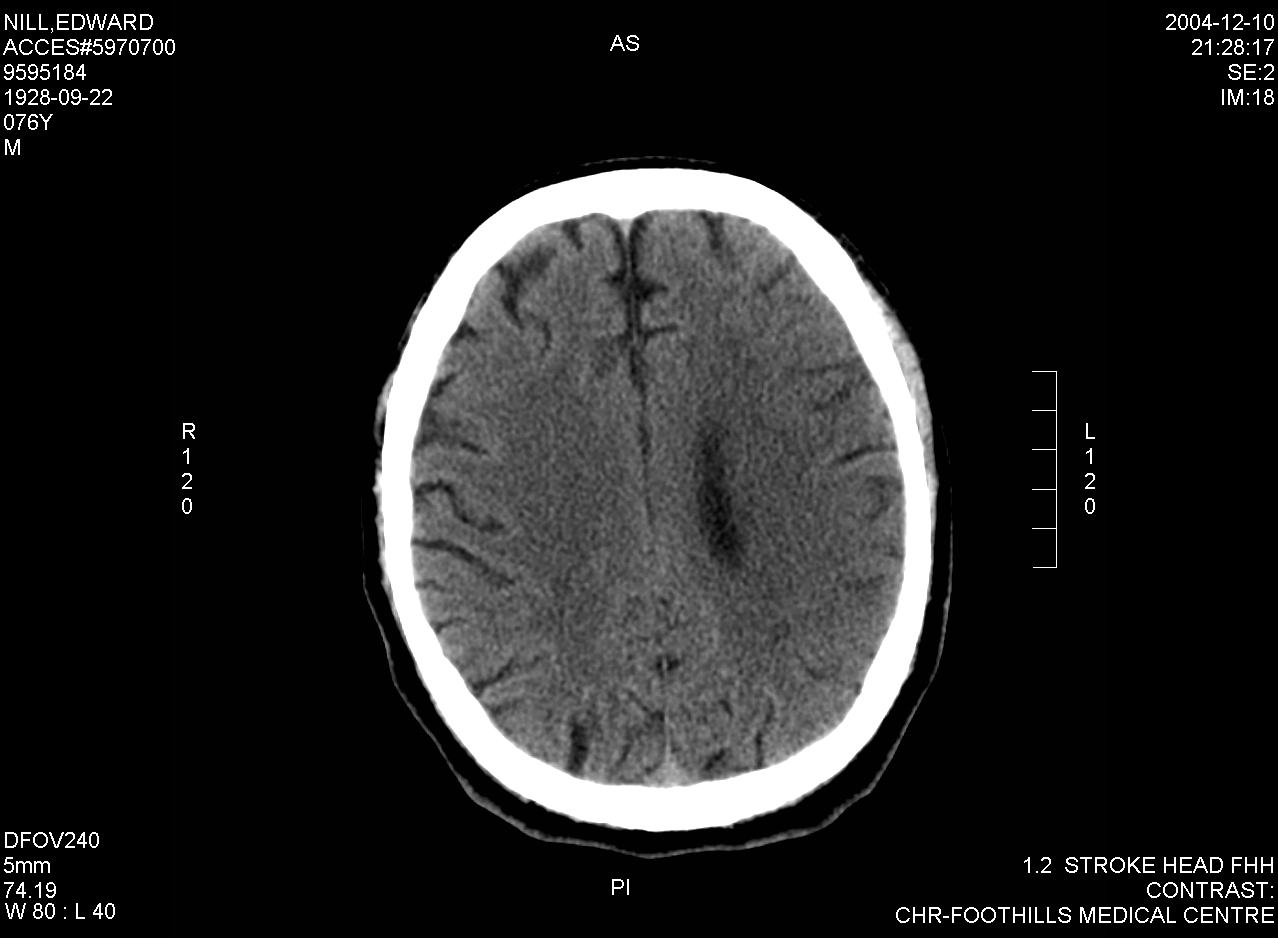 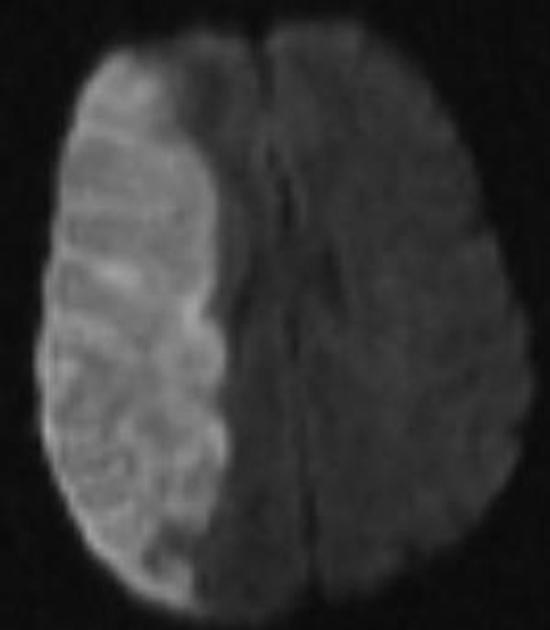 CT
MRI
Ischemic stroke
Complications:
Hemorrhagic transformation
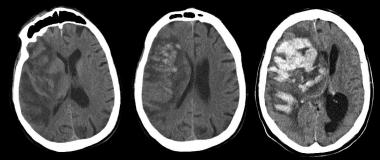 Next day
A few hours after
24 hours after onset
Ischemic stroke
Complications:
Malignant stroke
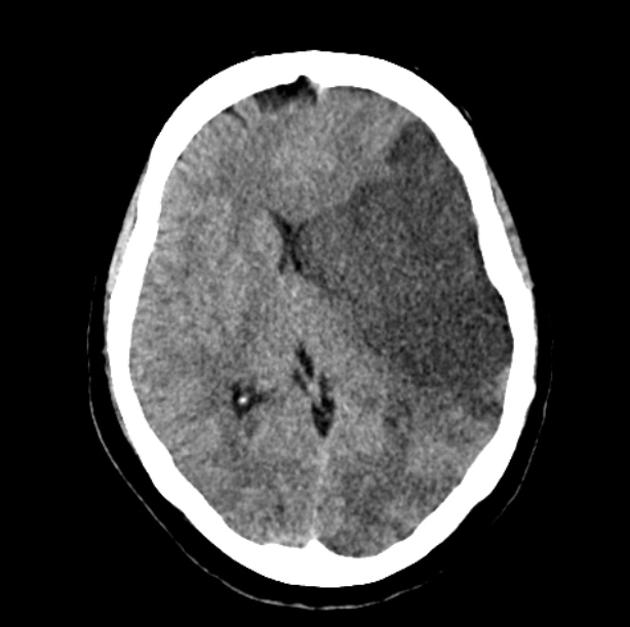 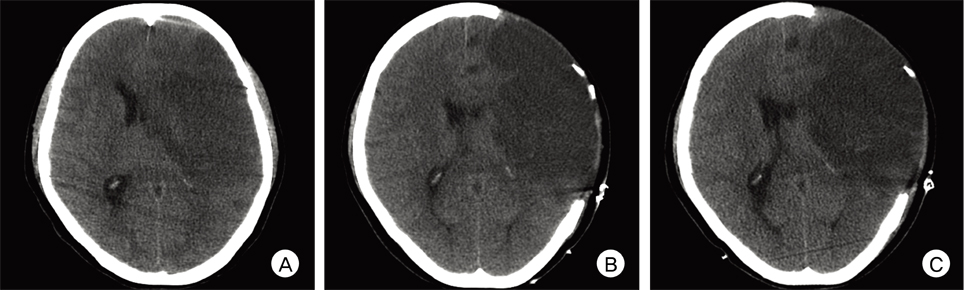 Decompressive craniectomy
Ischemic stroke
3 Hrs
12 Hrs
3 Days
3 months
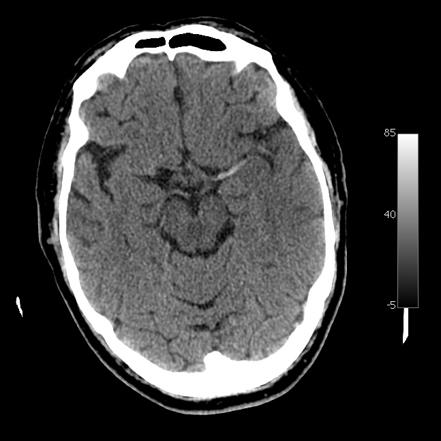 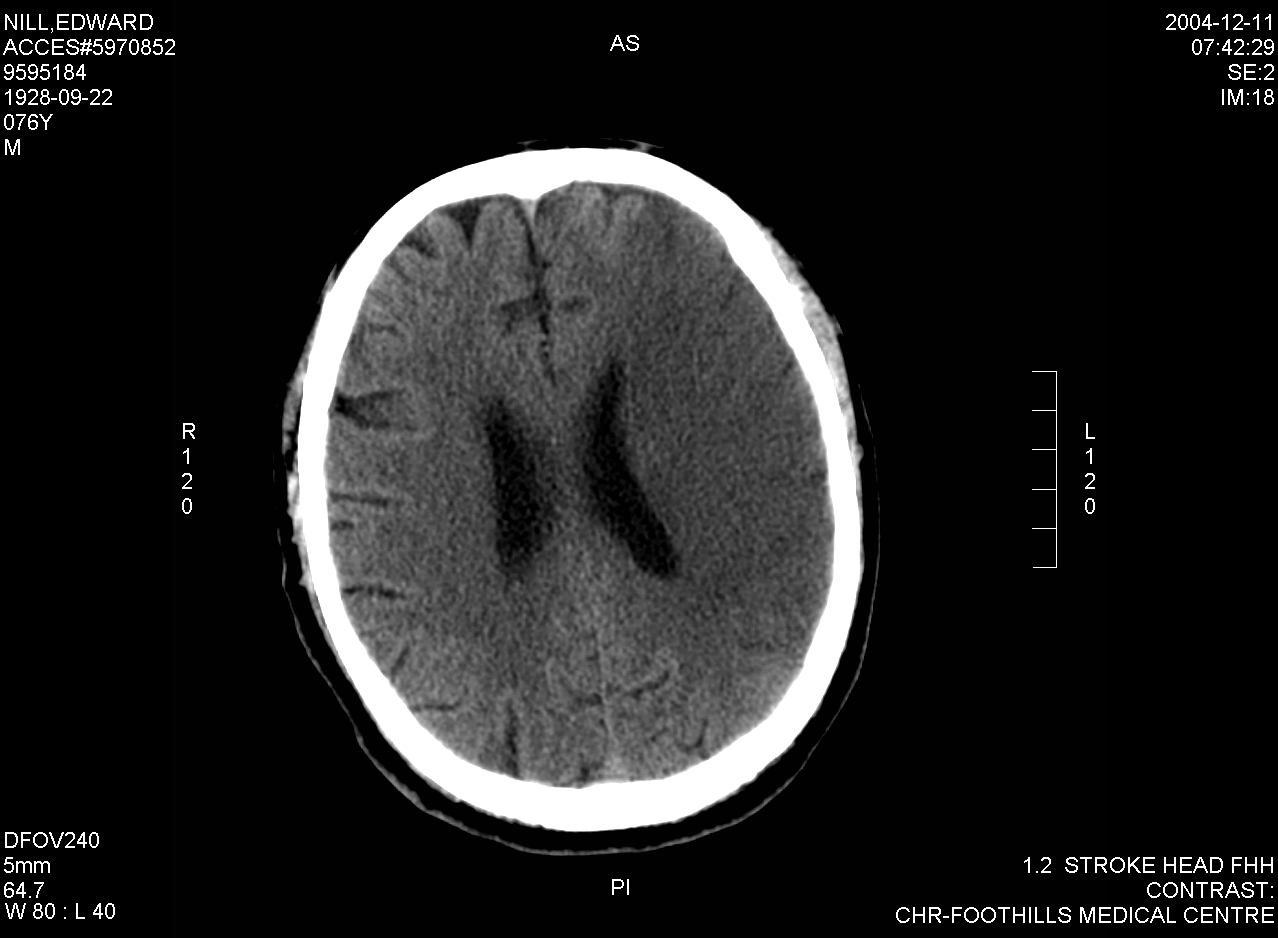 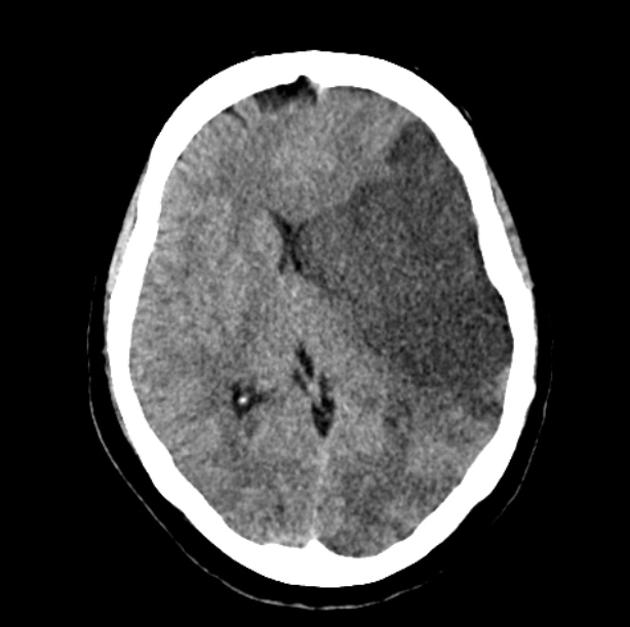 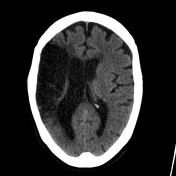 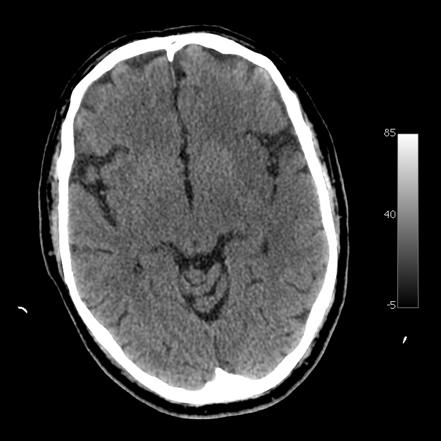 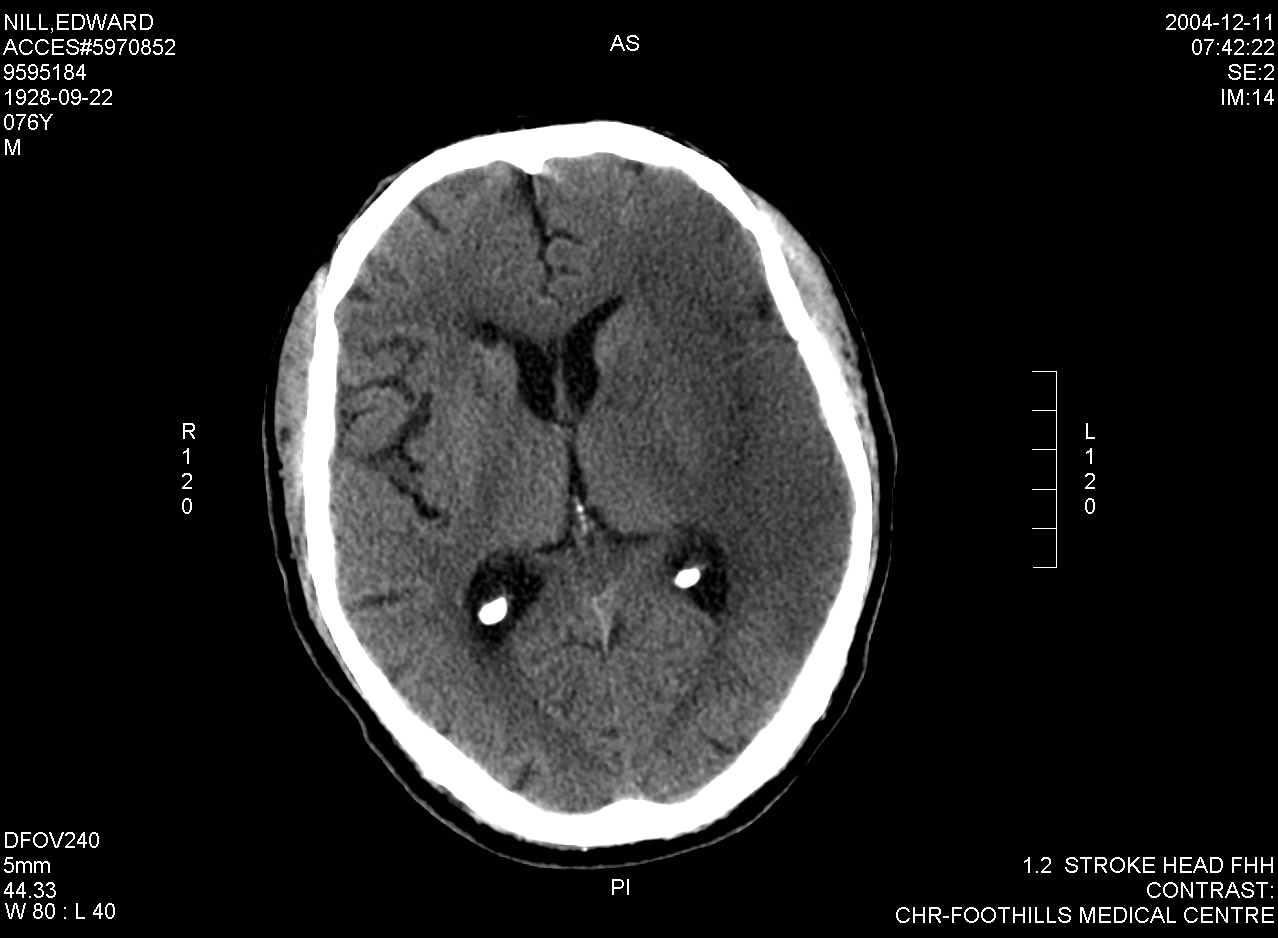 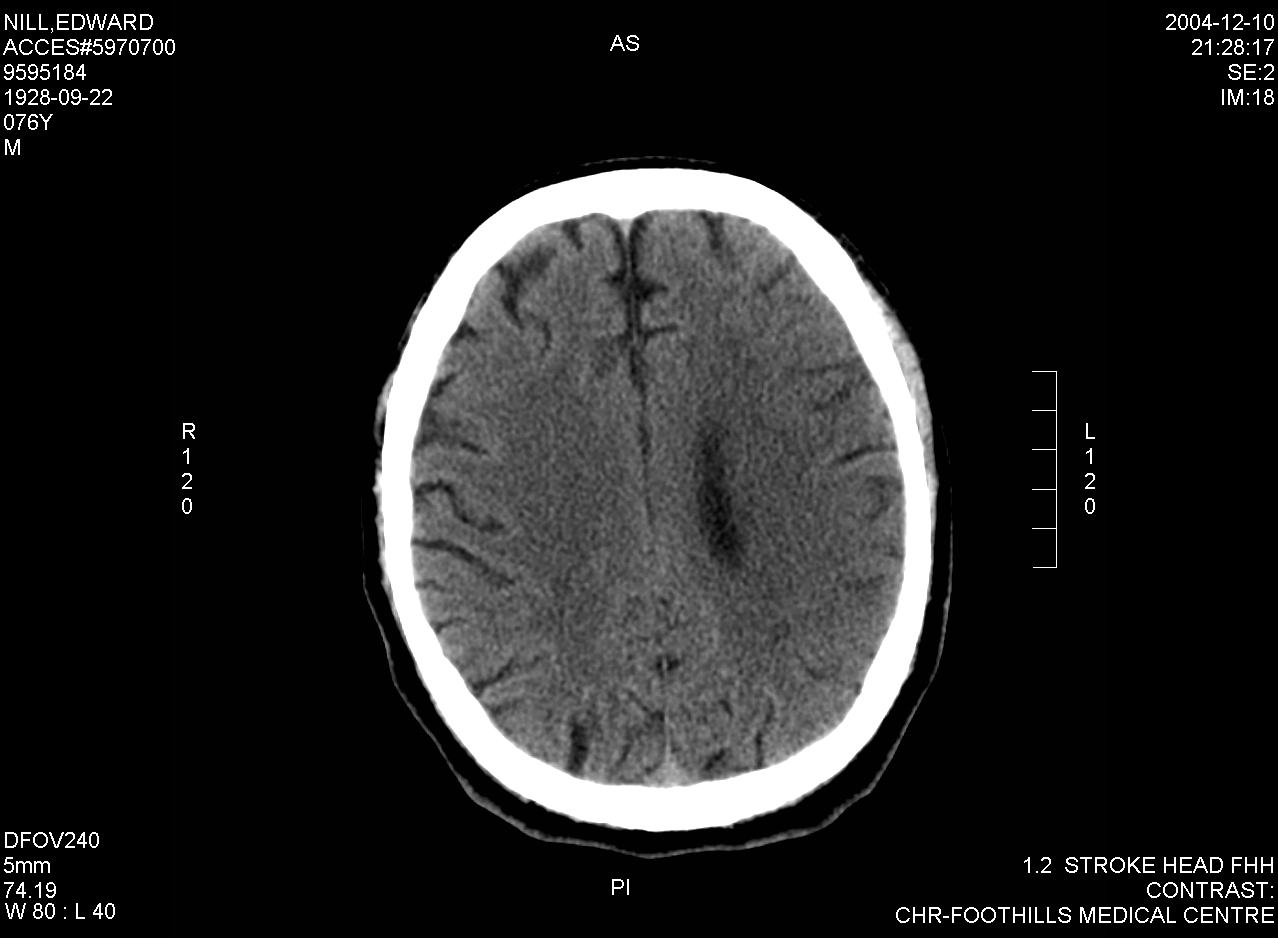 Intracranial Tumors
Intracranial Tumors
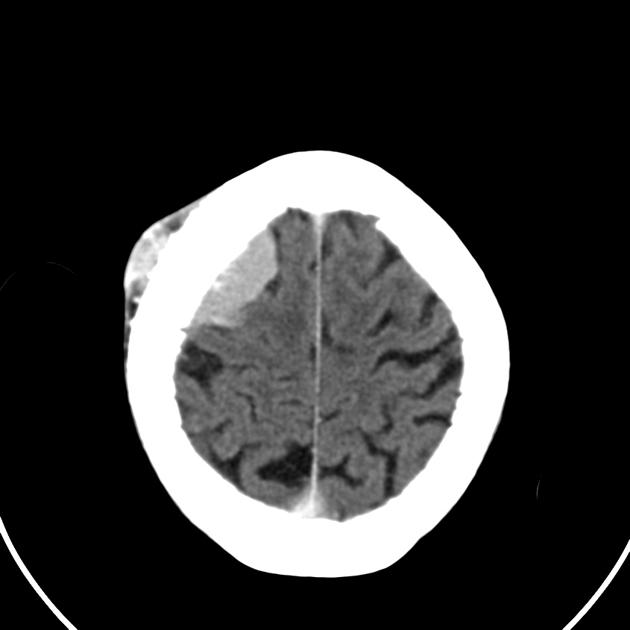 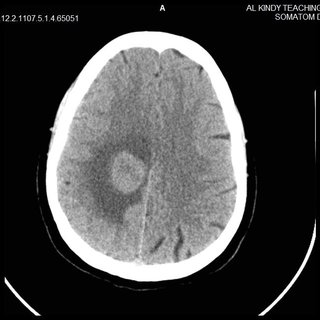 Intra-axial
Extra-axial
Intracranial Tumors
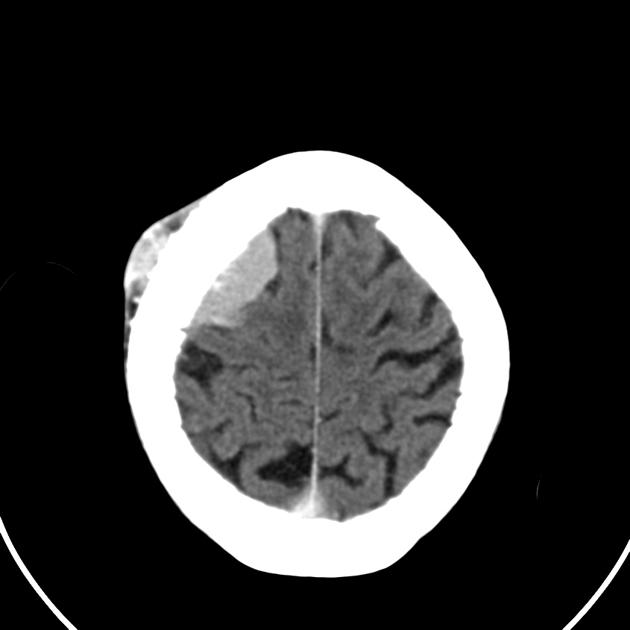 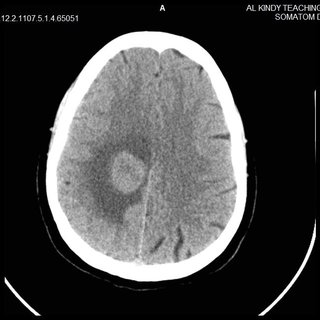 Extra-axial masses:
Meningioma.
Cranial nerve schwannoma.
Metastasis.
Intra-axial masses:
Metastasis.
Glioblastoma.
Astrocytoma.
Intracranial Infections
Intracranial Infections
Headache, fever and neck stiffness.
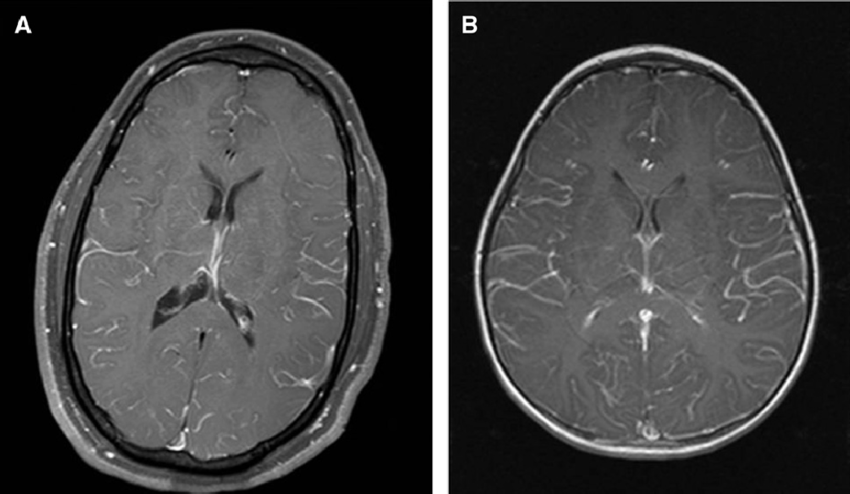 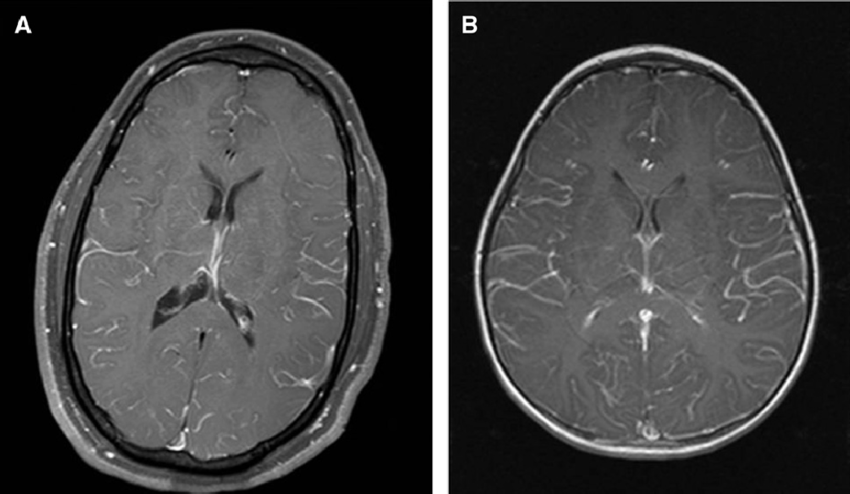 Enhancing meninges.
Bacterial meningitis.
Intracranial Infections
Headache, fever and decreased level of consciousness.
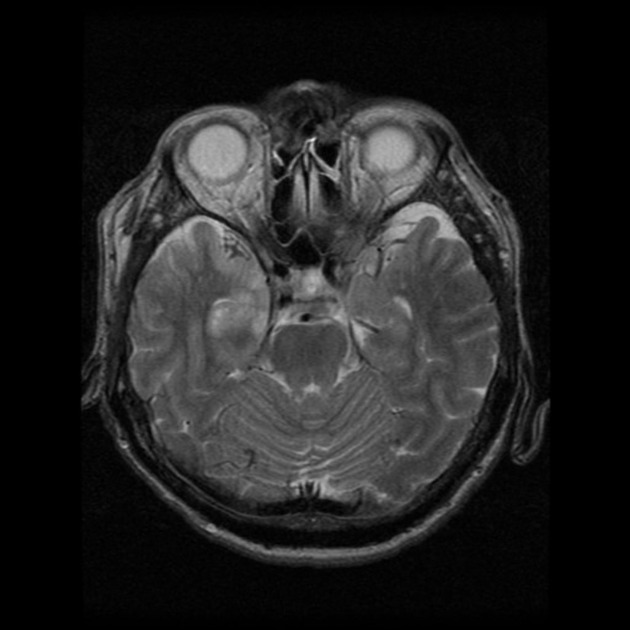 Abnormal signal in the temporal lobe.
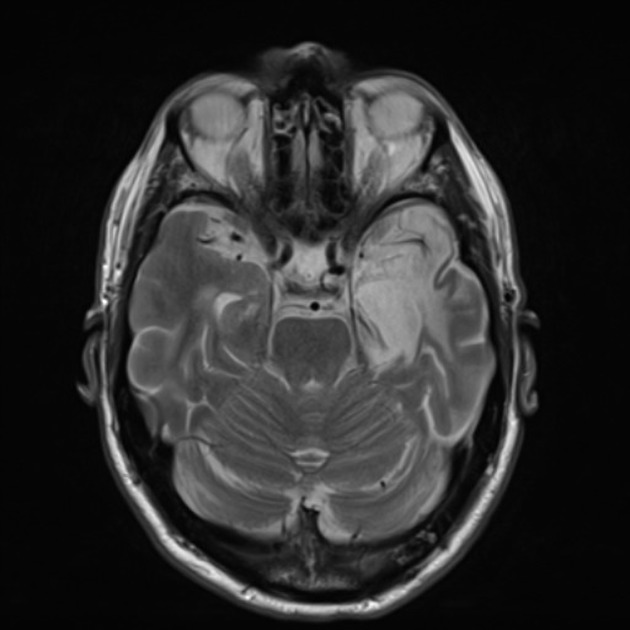 Herpes Encephalitis
Intracranial Infections
Headache and fever.
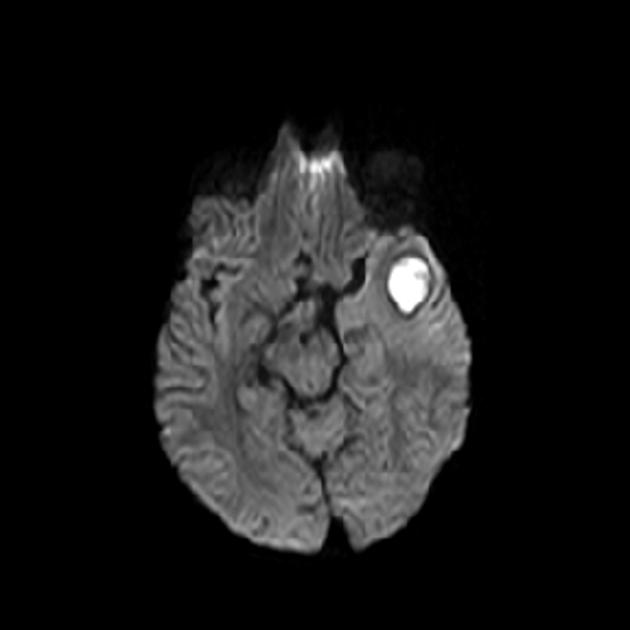 Ring-enhancing lesion.
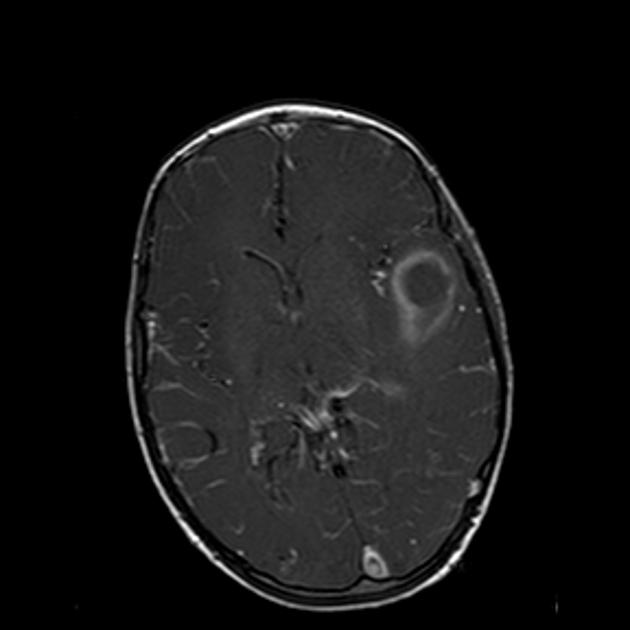 Brain Abscess
Questions?
Thank you!